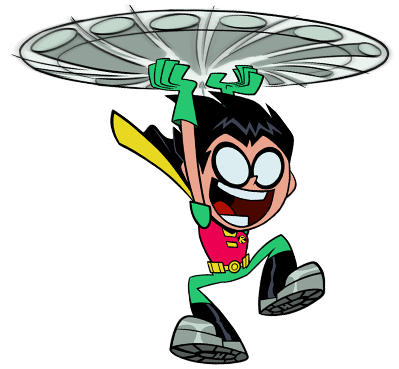 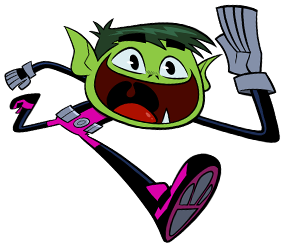 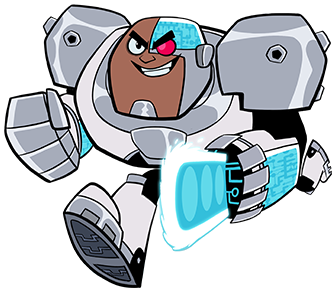 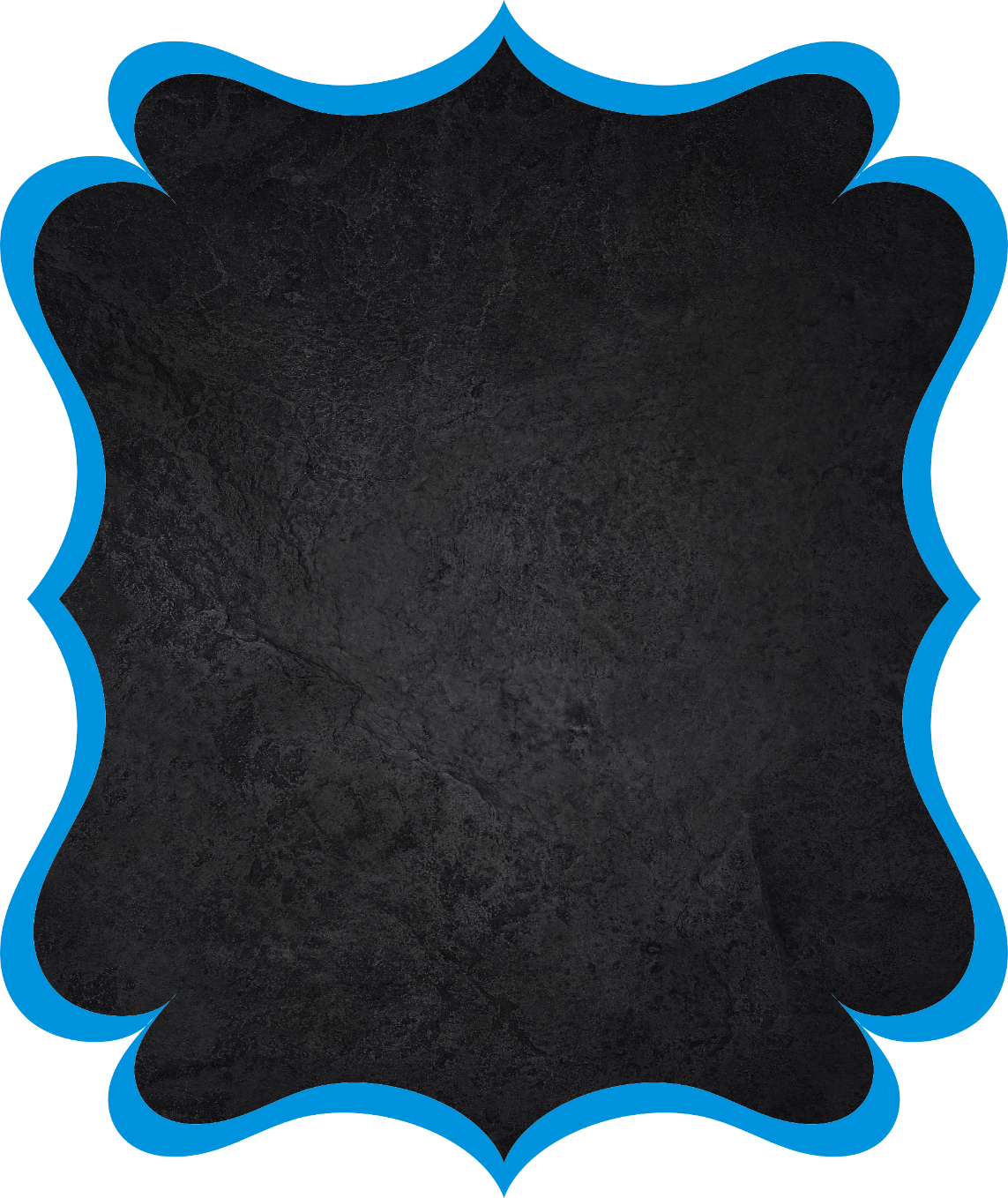 MARTIN
Cumple 5 Años
Te invito a mi Cumpleaños
Domingo  15
 de Noviembre
A las 16:00 hrs.
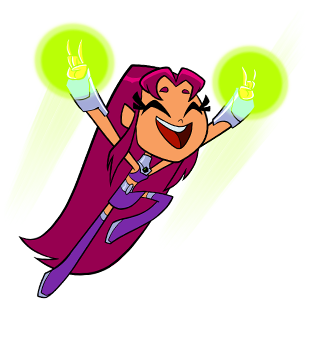 En Mi Casa
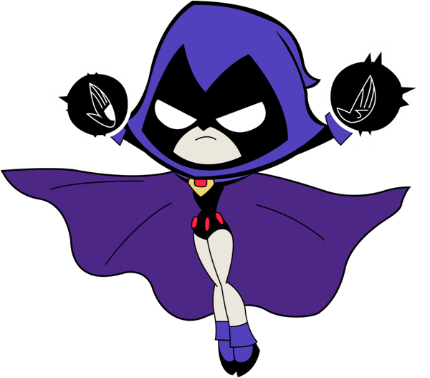 www.megaidea.net